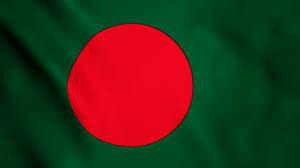 Welcome Everybody 
To 
Bhabanipur Sefatia Kamil Madrasah
Introductions
Md. Moksed Ali 
Assistant Teacher(English)
Bhabanipur Sefatia Kamil Madrasah,
Hatibandha, Lalmonirhat.
Mobile: 01717292475
Email:moksedali1980@gmail.com
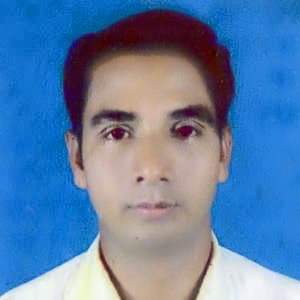 More Introduction
Class
Subject
SixTo Ten
English 2nd Paper
  Changing Sentence (Interrogative To Assertive ) 
Part : One
Now Start Our 
Today’sLesson
To days Topic
Changing Sentence (Interrogative to Assertive)
Rules - 1 & 2
Learning Out comes:
The students will be able to..
Identify the sentences.
Say the sentences.
Change the sentences.
1. Hasn’t the man a house?
The man has a house.
2.Can the man live in the house?
The man can not live in the house.
Rule-1:
If there is Auxiliary Verb
1. AV+n’t/ AV
After Sub
Are Same
2. Other Parts
New (.)
3. Full Stop
Examples :
1. Shan’t I go home?
=I shall go home.
2. Are we the singers?
=We are not the singers.
Who hasn’t  a pen like a sord?
Every student has a pen like a sord
Rule -2:
If there is
Who
AV
1. Who
Every + Noun
After Noun
2. Av+not/Av
Are Same
3. Other Parts
Int Sign Omitted
3. Full Stop
More Examples
=Who must not call him?
Every one must call him.
Exercise:
1. Who mustn’t pray for him?
2. Don’t the farmers work in the field?
3. Haven’t they pens in the bag?
4. Weren’t we little one day?
5.Who had to do the sum well?
GOOD  BYE   TO   EVERYBODY